N° de contrato: 1005043
N° de contrato: 1005043
Camposanto: Esperanza Eterna San Antonio
Camposanto: Esperanza Eterna San Antonio
Importe
Pagar
Cuota
Descripción
F. vencimiento
Subtotal
Mora
Importe
Pagar
Cuota
Descripción
F. vencimiento
Subtotal
Mora
3
303.00
3
303.00
300.00
3.00
30 / 06 / 2023
300.00
vencida
3.00
30 / 06 / 2023
vencida
300.00
4
300.00
3.00
303.00
30 / 06 / 2023
4
3.00
303.00
30 / 06 / 2023
vencida
vencida
300.00
0.00
5
300.00
30 / 06 / 2023
300.00
0.00
5
30 / 06 / 2023
300.00
Por pagar
Por pagar
300.00
30 / 06 / 2023
0.00
300.00
30 / 06 / 2023
Por pagar
0.00
6
Por pagar
300.00
6
300.00
300.00
300.00
300.00
0.00
300.00
30 / 06 / 2023
Por pagar
7
0.00
30 / 06 / 2023
Por pagar
7
Resumen de pago
1,300.00
Importe
9.00
Mora
1,309.00
Total a pagar s/:
He leído y acepto el tratamiento de datos personales y los términos y condiciones.
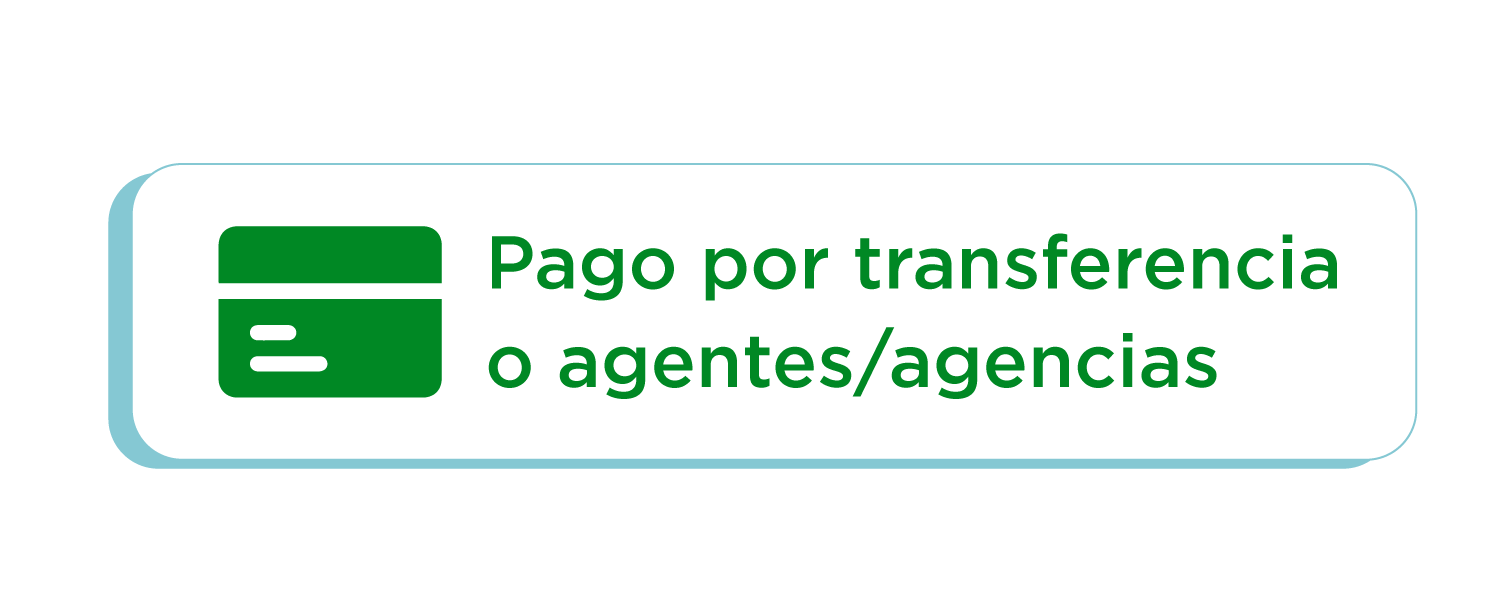 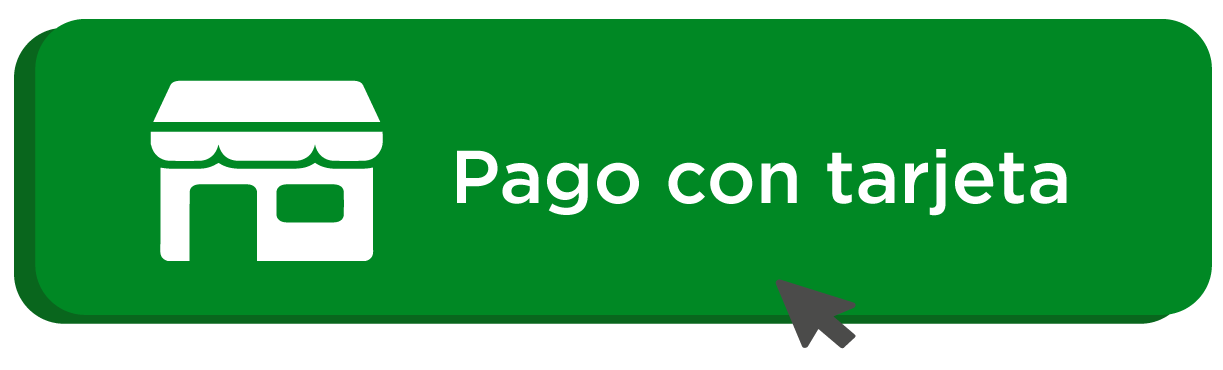